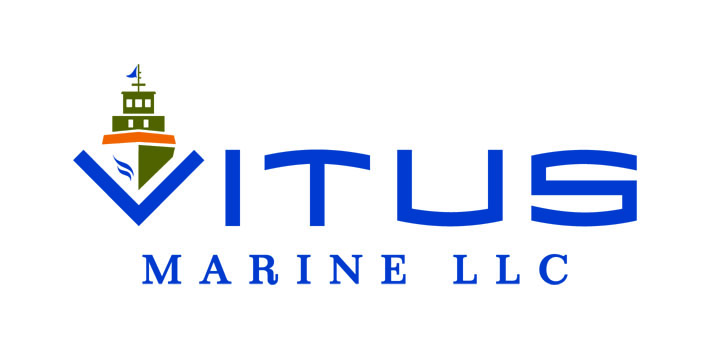 VITUS MARINE LLC OPERATING ENVIRONMENT
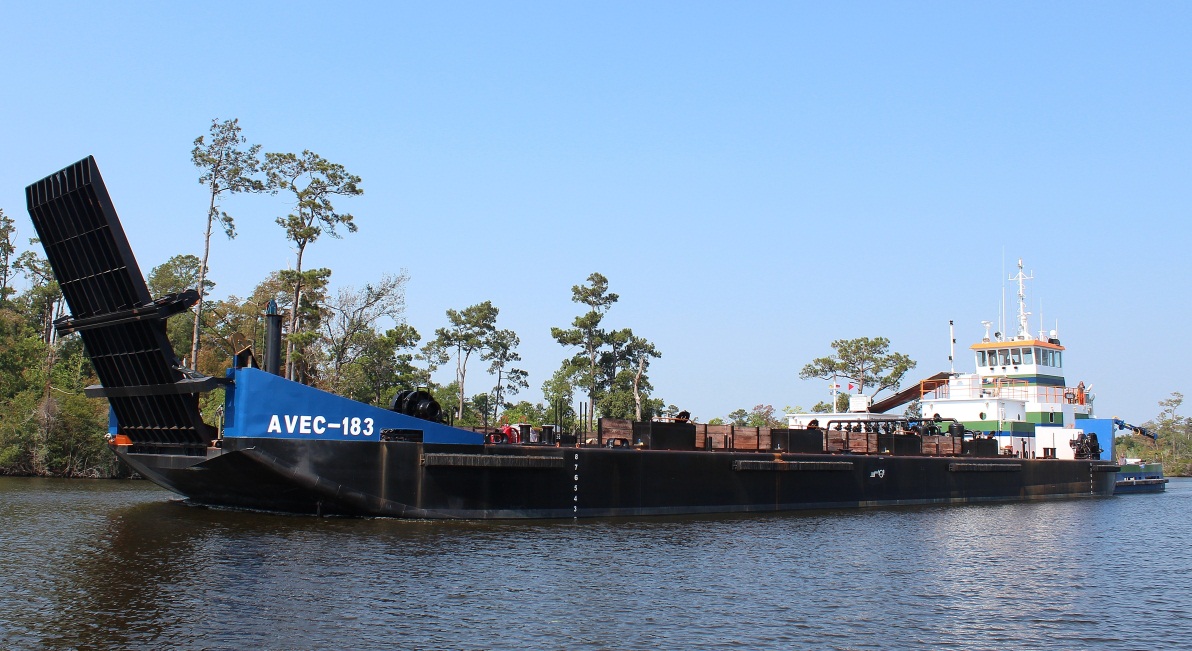 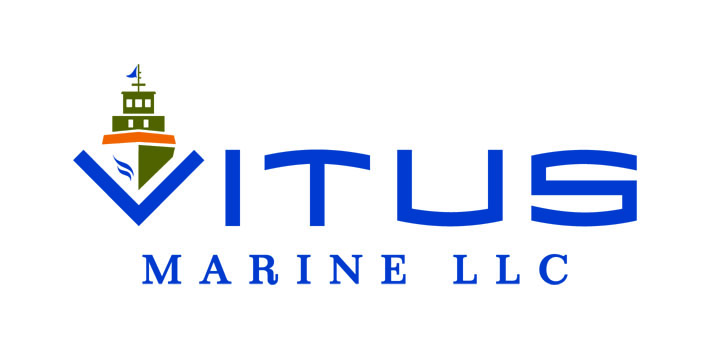 Western Alaska Coastal Waters

Tributary Rivers

Lakes, Bays & Sounds

Open Ocean 

Few Aids to Navigation

Severe Weather

Few Ports or Harbors

Ice…..Lots of it
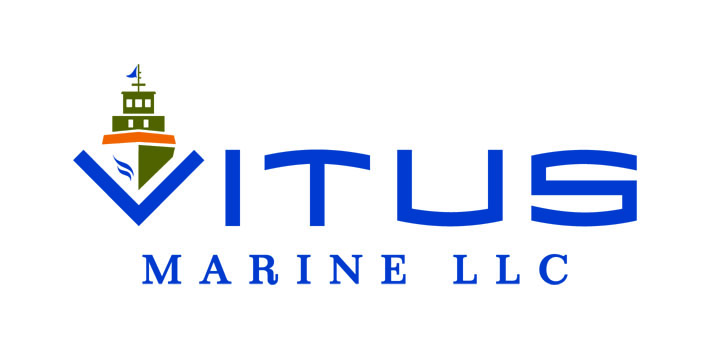 Tidal Influences Rarely ‘By the Book’

Silt and Sand Dynamics Pervasive

Coastal Shallows Extend for Miles

Currents & Tides Influenced by Winds

Unimproved Beach Landings

Limited Coast Guard Presence
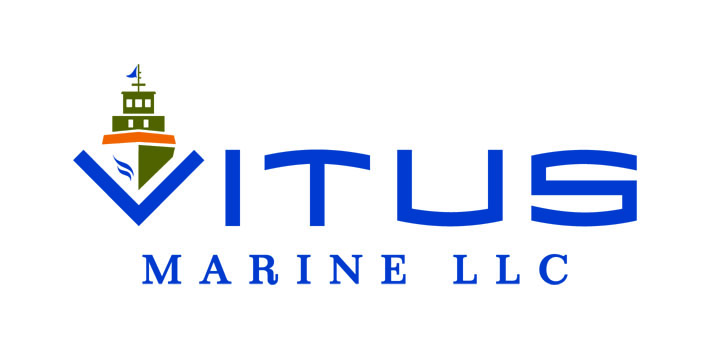 Marked Annual changes

6 Months Open

27’ of Tidal Range

1200-1400 Salmon  Drift Permits

Hundreds of Set Gill Net Skiffs

Hundreds of Seafood Support Vessels
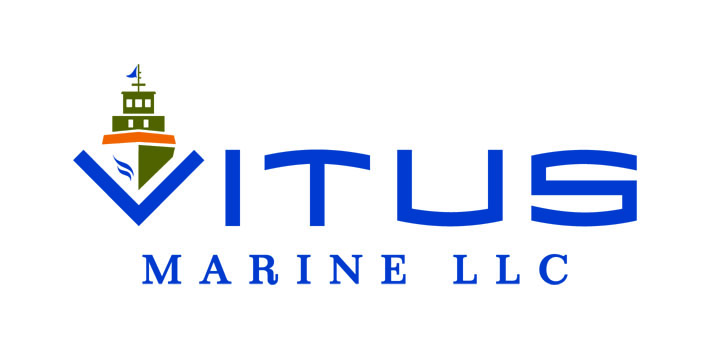 Manokotak Routes

Igushik River 55 NM (22)

Snake/ Weary River 12 NM

Uncharted Rocks

Tidal  for Entire Route

235’ & 525’ River Width

~2M lbs of Freight & Fuel
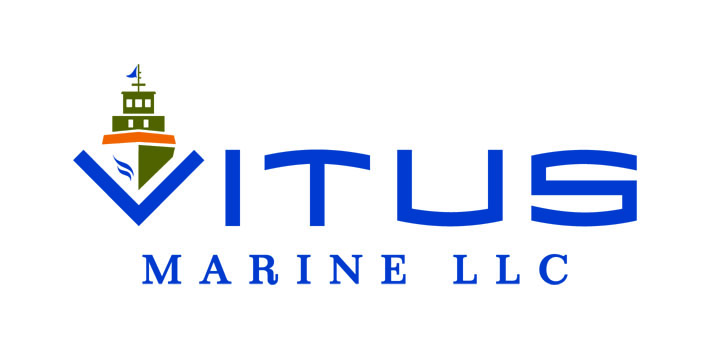 Wood River Special Harvest District

1-3 M Salmon in Transit

>300 Vessels

225’ and  150’ Gill Net @

Uncharted Rocks Upper End

Home-Made NAV Aids
Charts used mainly in  electronic form

General positioning only

Reference positions for any NAV Aids

Specific navigation done with sounding vessel 

Known track lines when available

Tide Tables used for general reference only

Least accurate in shallow areas far from data reference
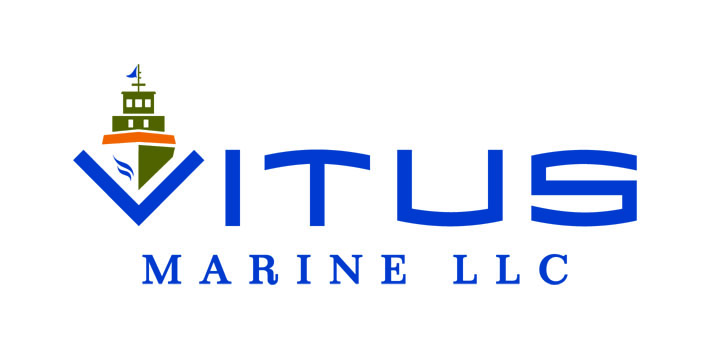 NOME ENERGY SUPPORT
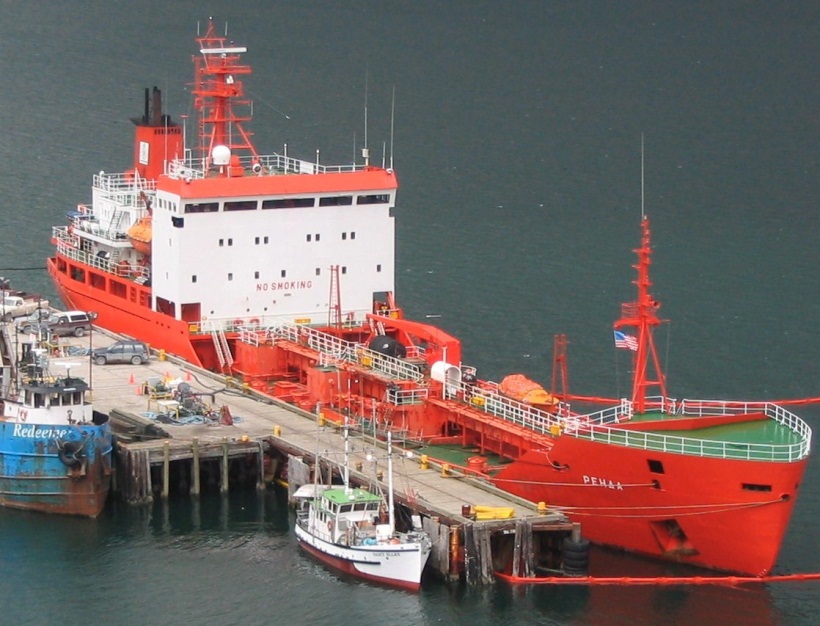 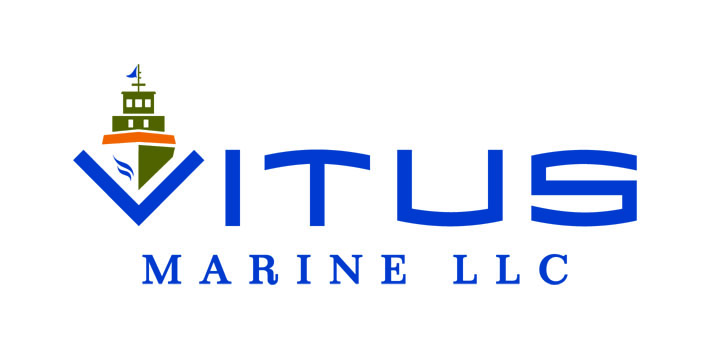 Nov. 18, 2011
News of Bonanza Fuel Inc. (BFI) missing their fall top off of fuel
Missed delivery was scheduled to be the latest fuel delivery to Nome in history 
Nov. 29, 2011
Vitus contacted BFI about the missed delivery
Vitus started searching for options
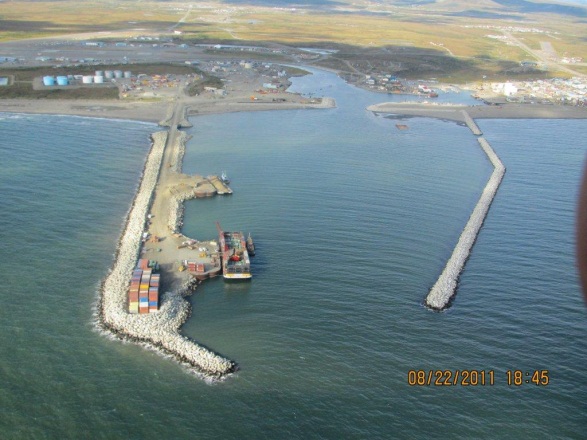 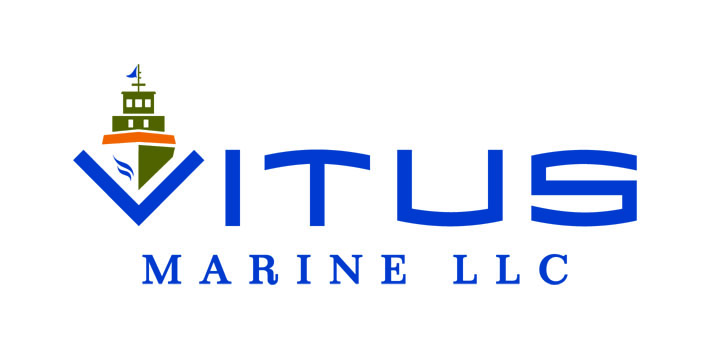 T/V RENDA
35,000 BBL or 1,500,000 gal. capacity  
Ice Classed
Renovated in 2010 to a double hull
Previous US Voyages
Knowledgeable Owners
Immediately Available
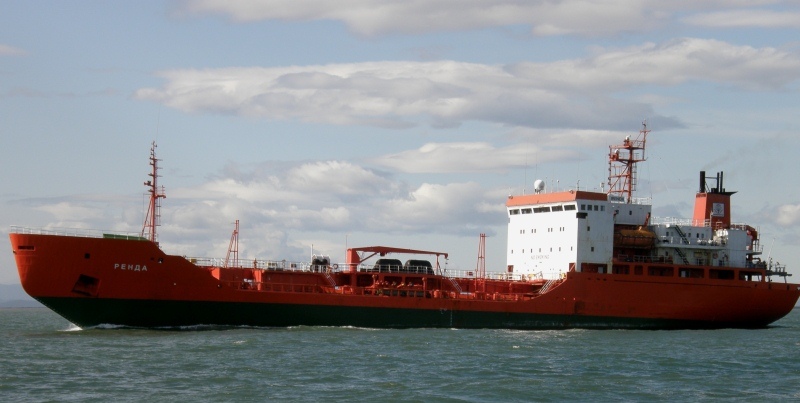 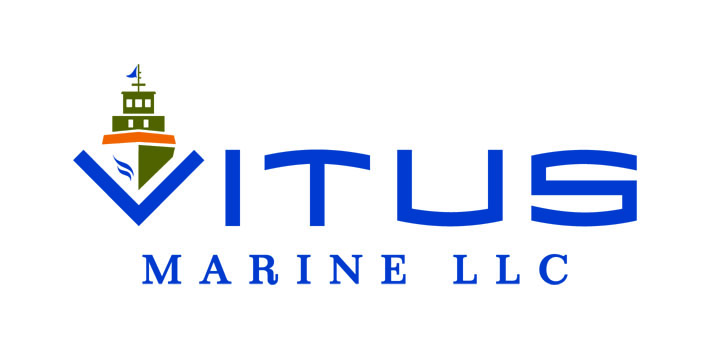 By early December
Draft Supply Contract in front of Sitnasuak (BFI)
USCG, Alaska Marine Pilots, ADEC, etc.,  approached prior to contract  execution
By Mid-December 
Renda was on Charter to Vitus Marine
Planned routing: 
Vladivostok to loading point (Korea & Japan) to Nome
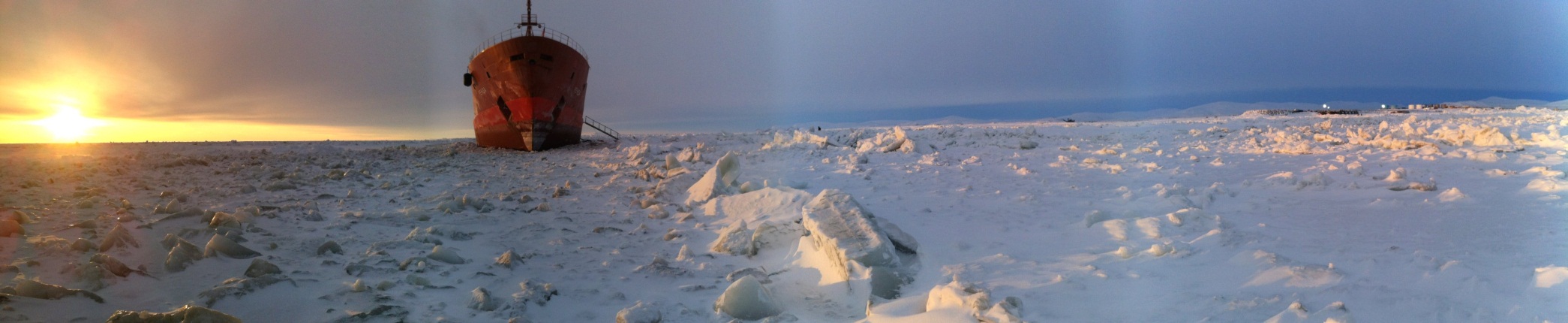 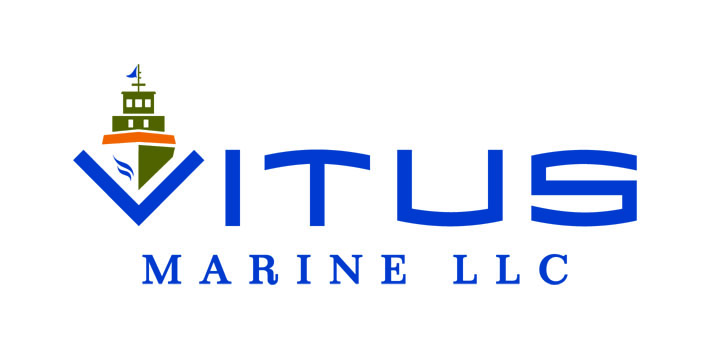 Initial Plan:
Vladivostok to Yeosu, Korea – load ULSD#1
Then to Japan to load UNL Gas
Renda too small to dock in Japan
Lighterage barge reserved
Large storm in Sea of Japan, 4-5 days delay.  
Jones Act waiver requested & APPROVED	
Renda Arrived in Dutch Harbor Early January 
Load UNL Gas in Dutch Harbor
Then on to Nome
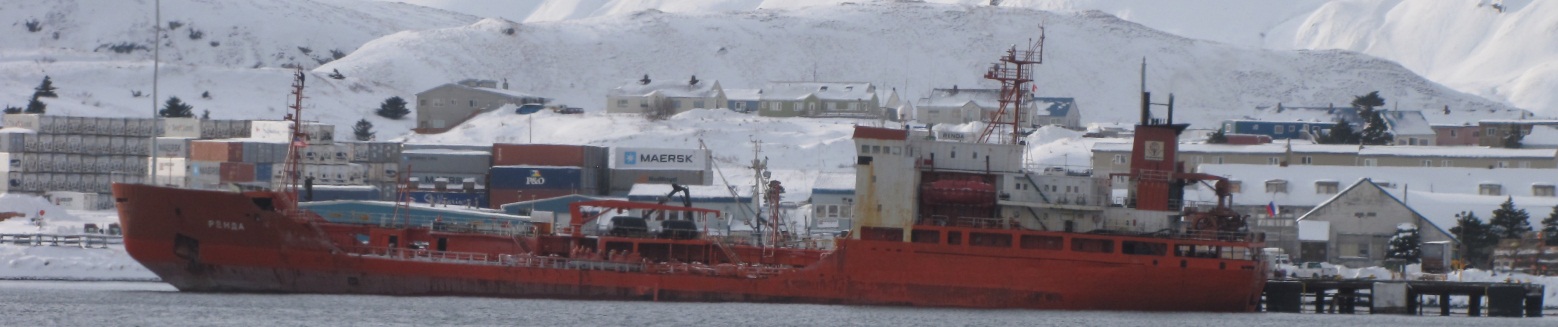 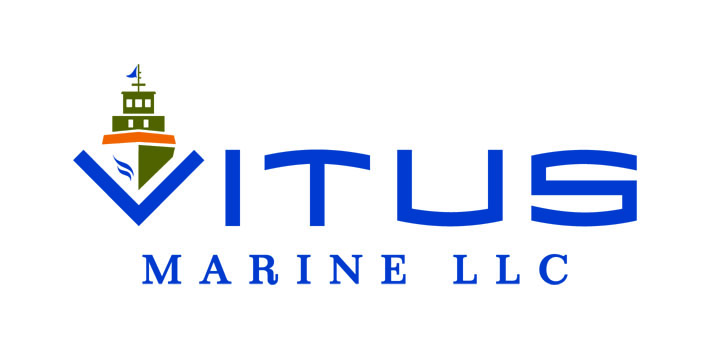 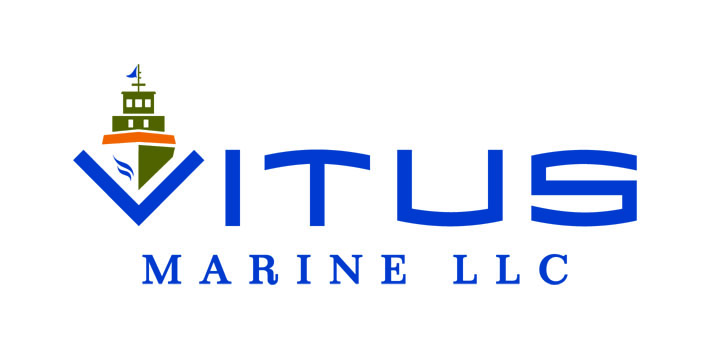 Why did the USCG help?
Semper Paratus – “Always Ready”
USCG Mission:  “to facilitate commerce”
Qualified staff and resources at the ready. 
When asked, they were “Very Excited” to help
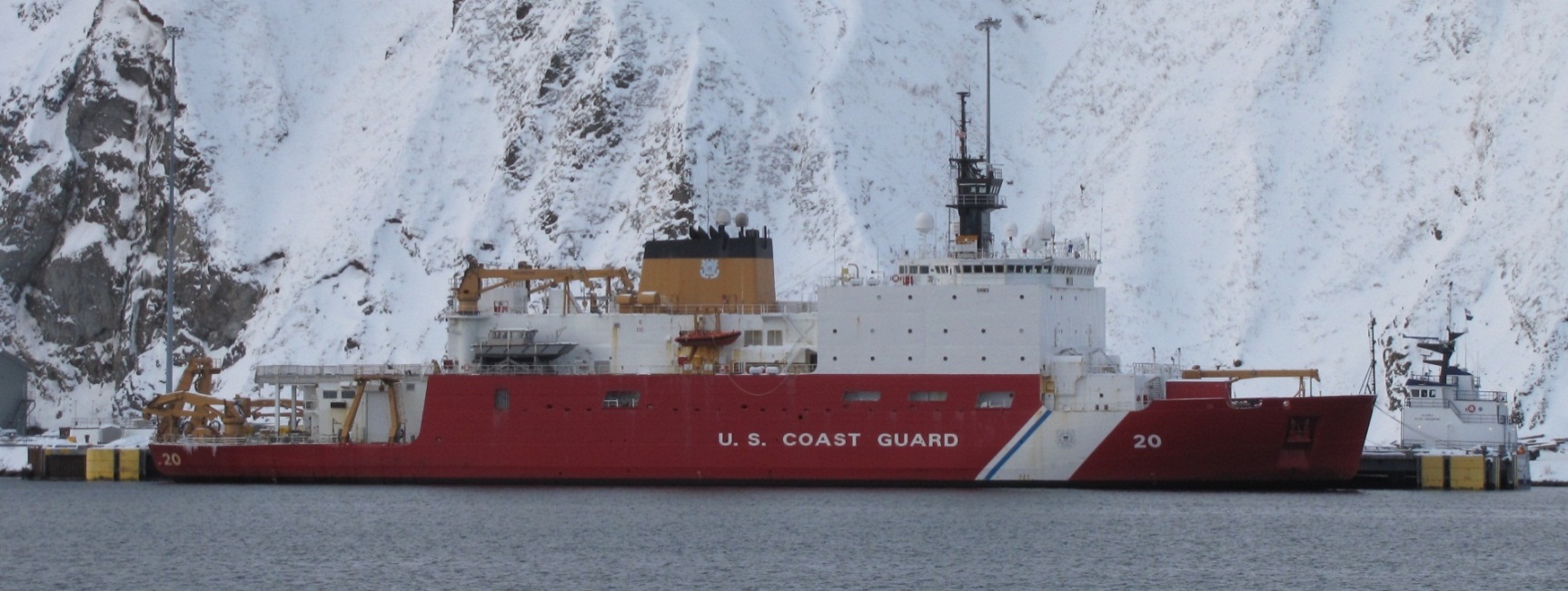 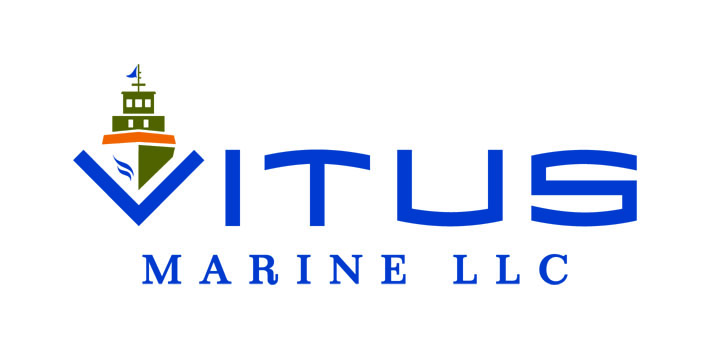 Was all of this really necessary?
Not immediately
ADEC inventoried all bulk storage in Nome – Not enough to last the winter.  Run-out in March
Initial discussions were of Flying the necessary fuel & gas in  
BFI wanted to give Vitus Marine a shot knowing that the resupply by air option was always there & ready
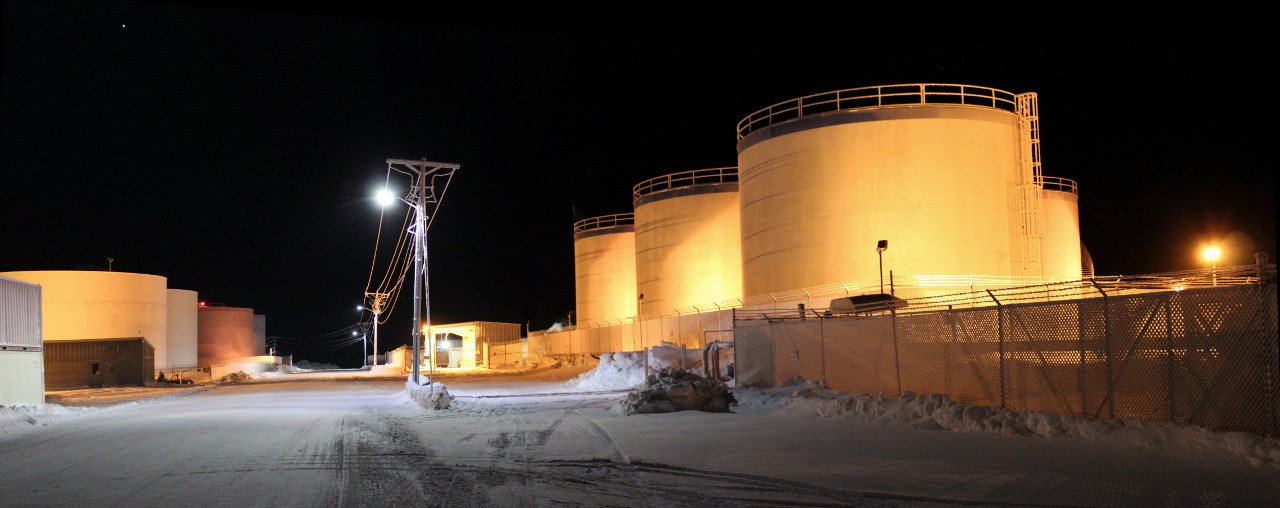 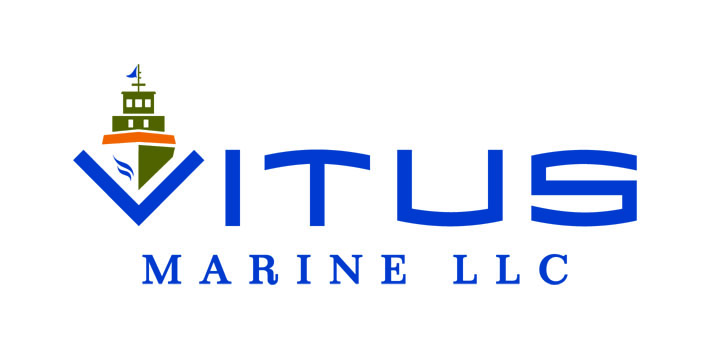 Biggest Challenges:
VERY HIGH PROFILE – Safety & Prevention
VERY COLD Winter & wind chill
Language Barrier
Vessel Time
Ice Conditions
Ice up to 3 FT thick & ridges 7-10 FT
Expectations
Of the Renda
Of the USCG & Healy
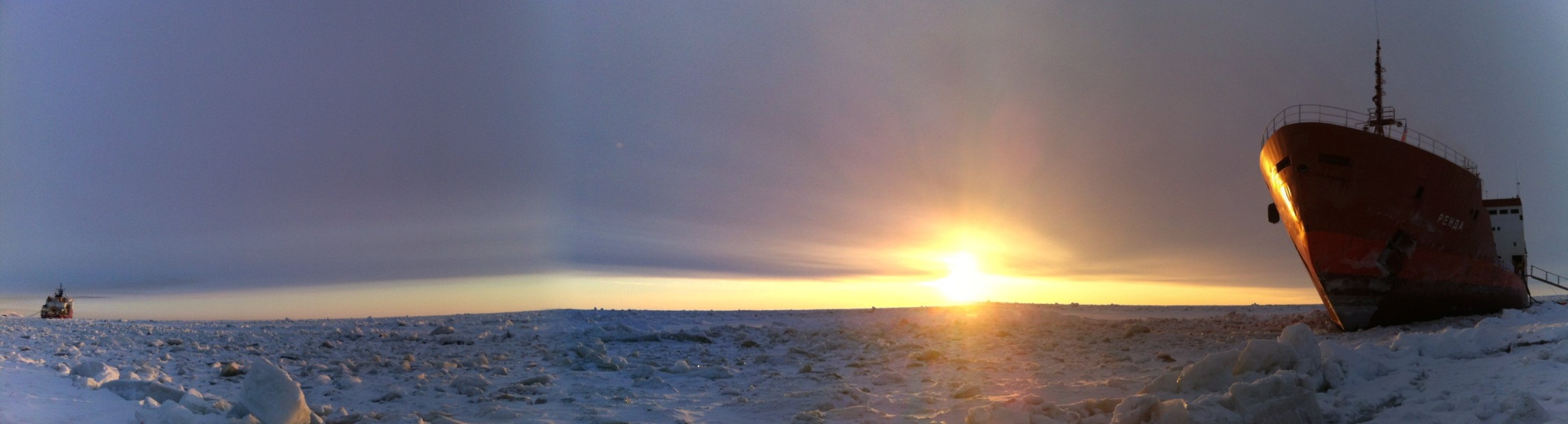 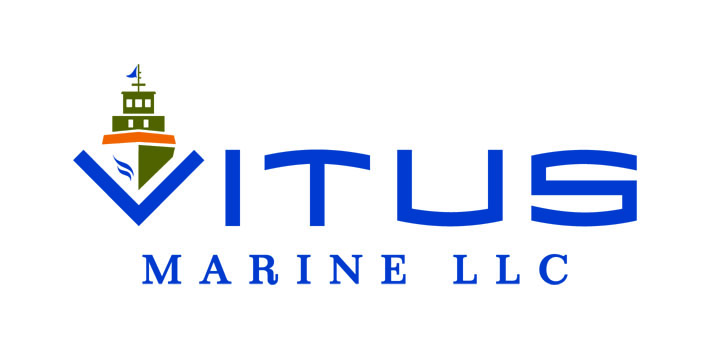 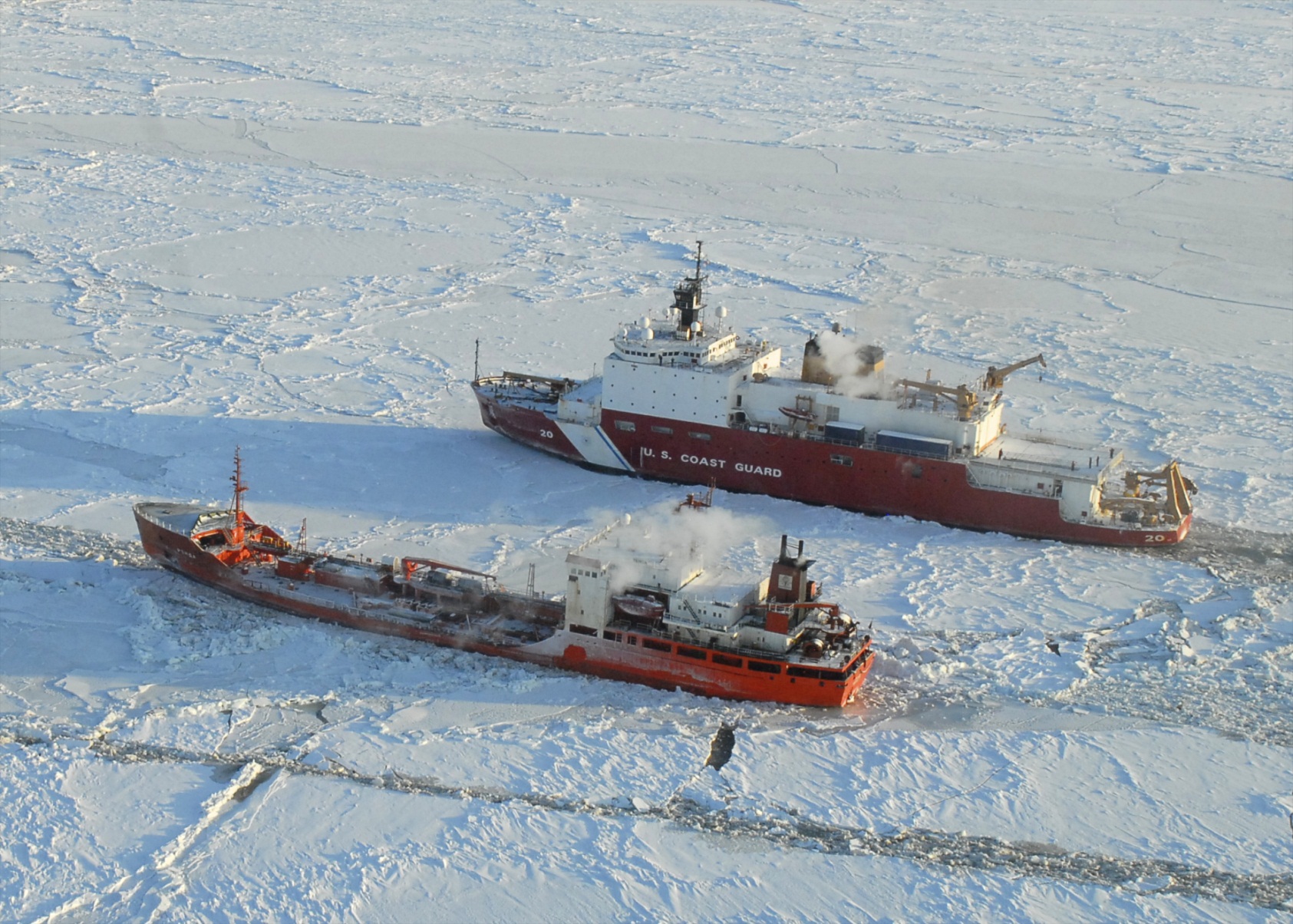 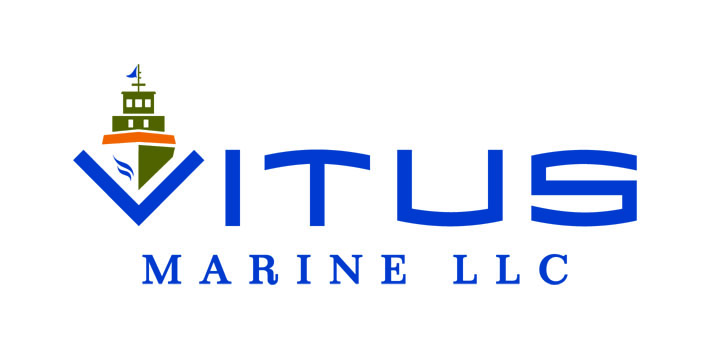 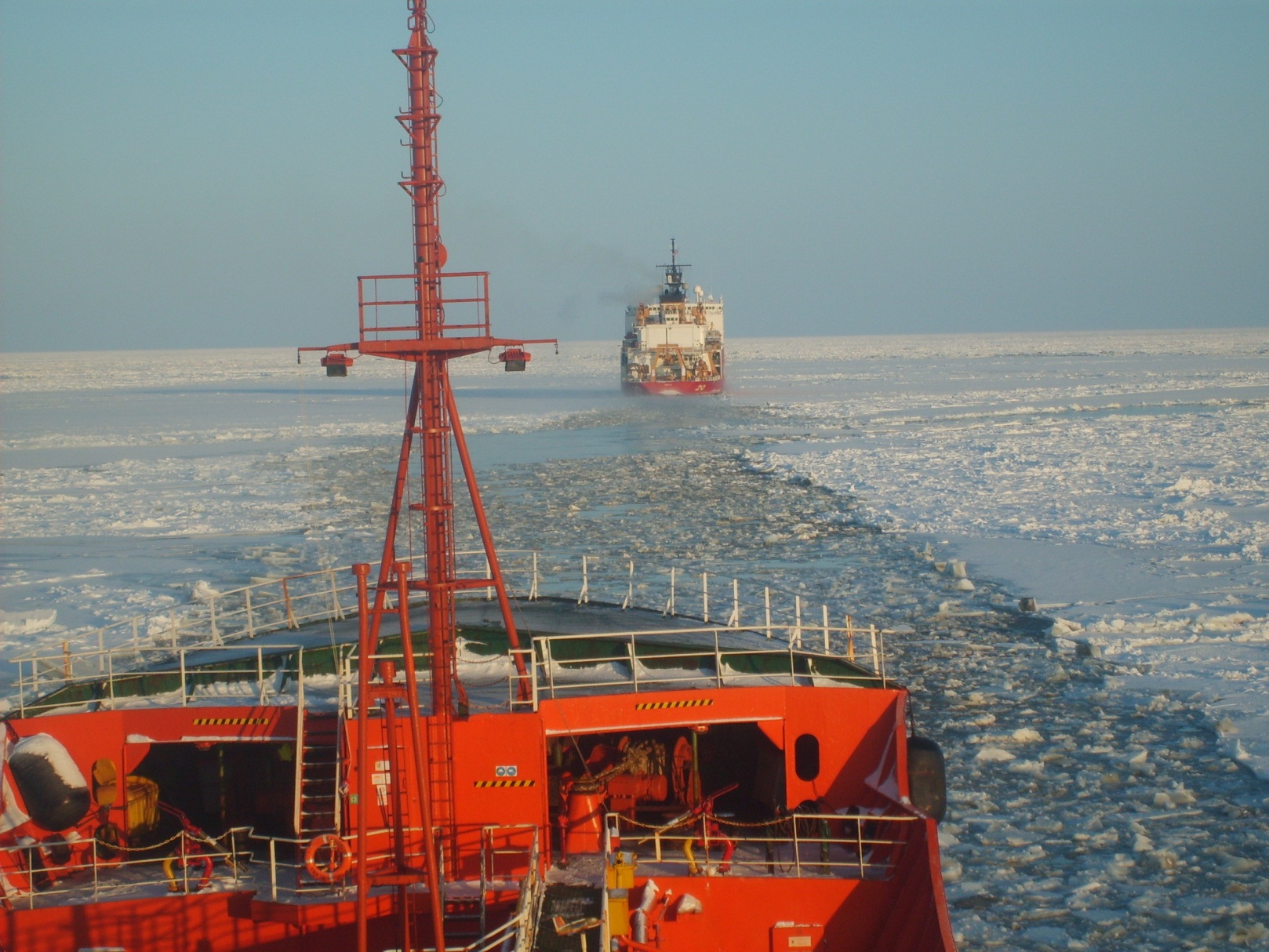 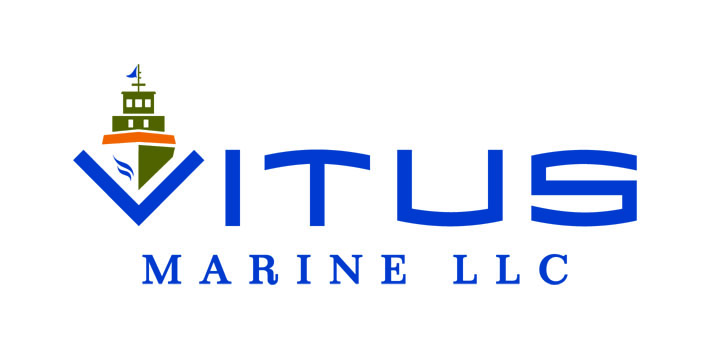 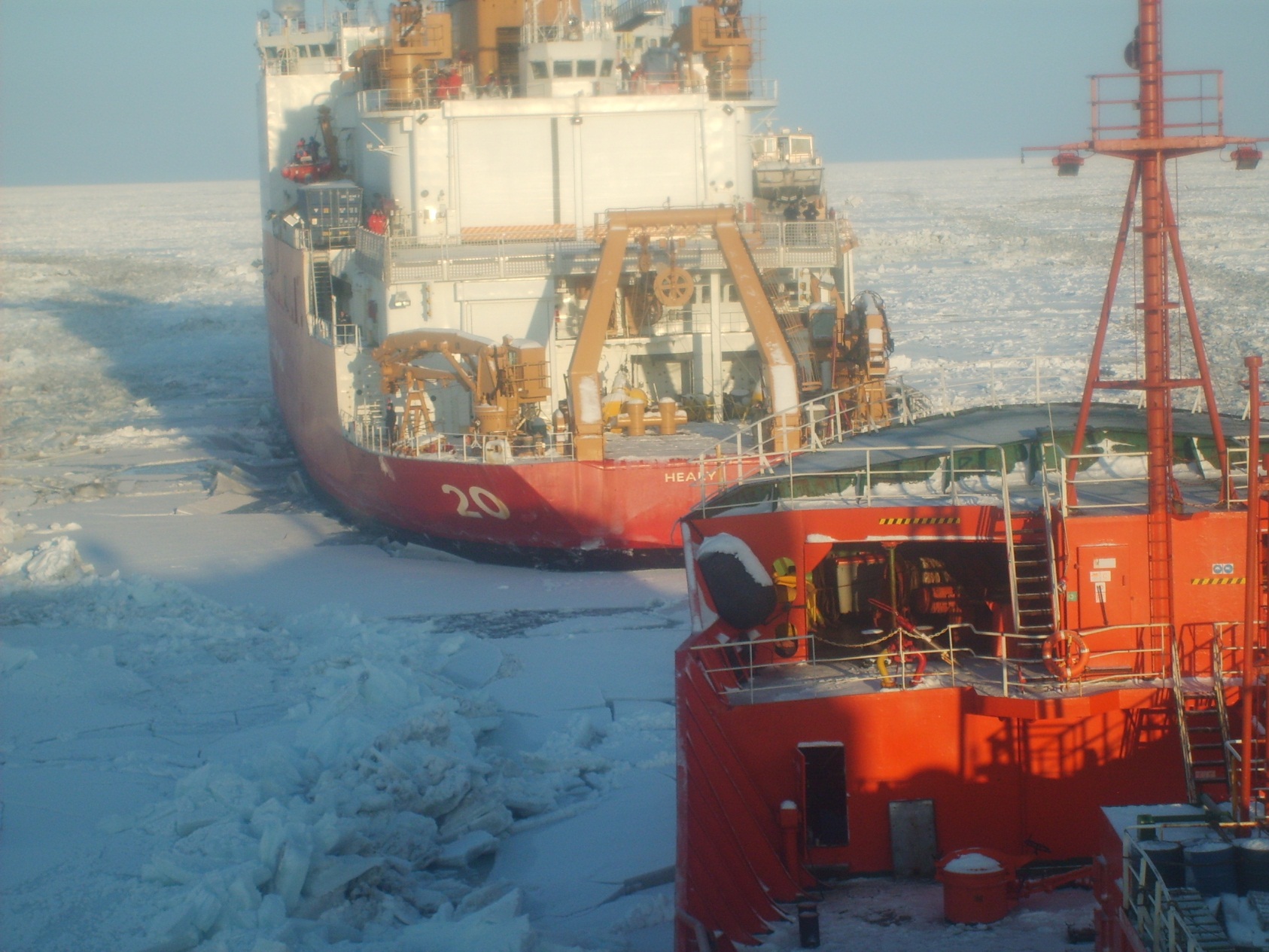 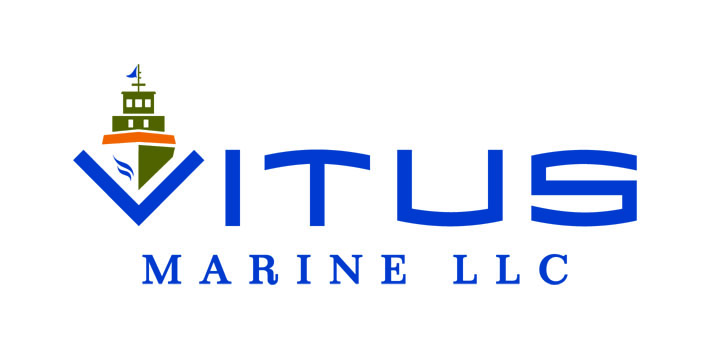 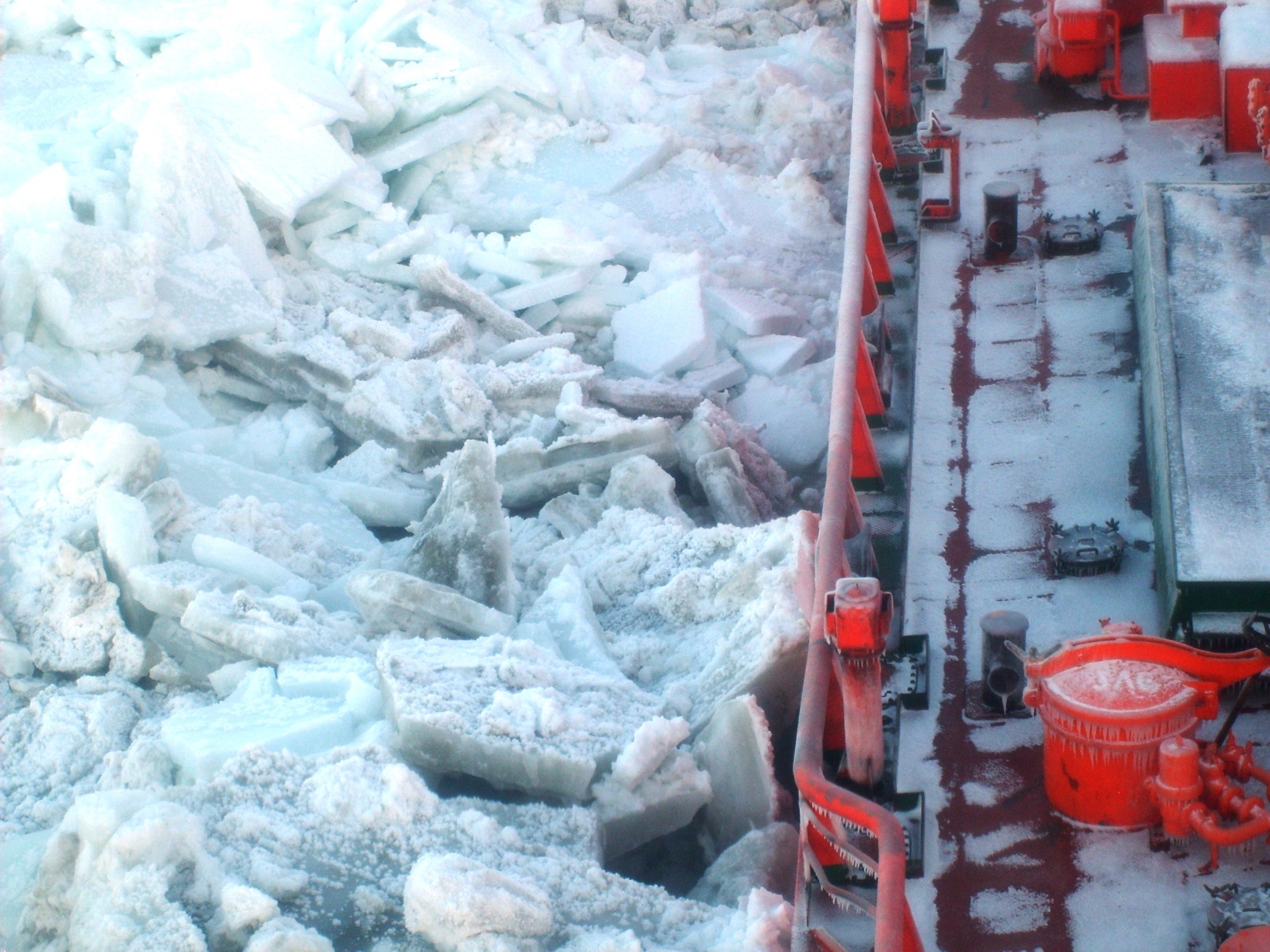 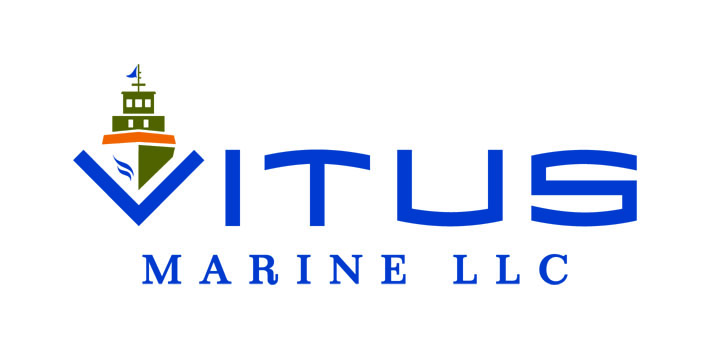 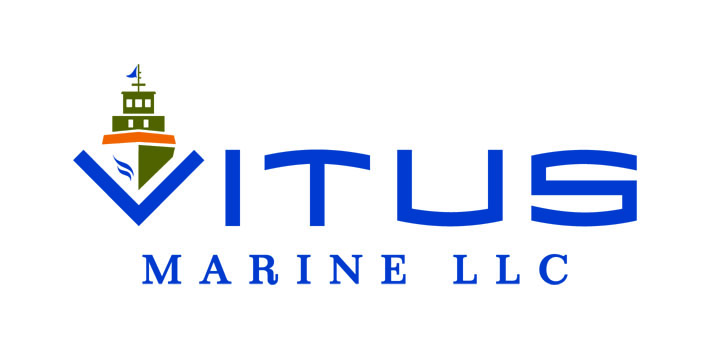 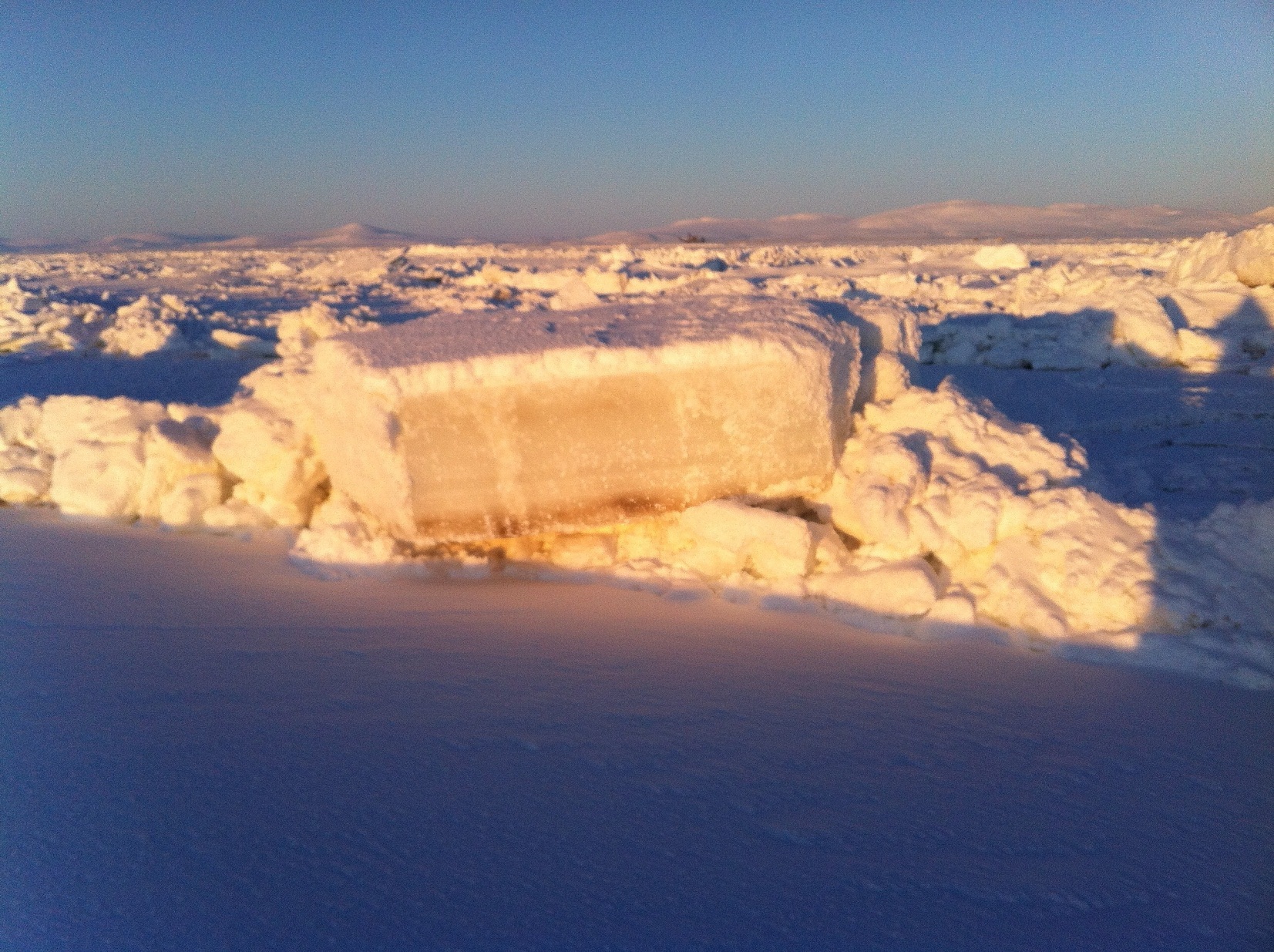 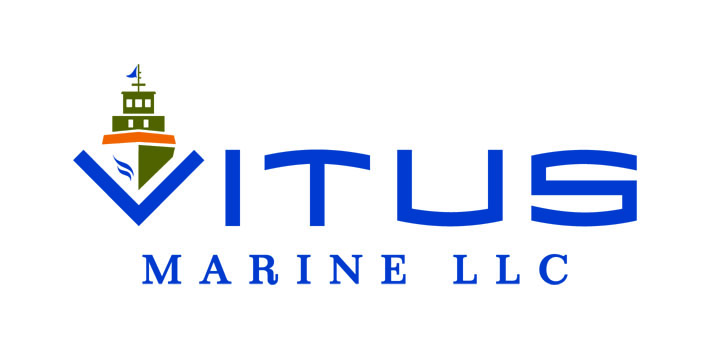 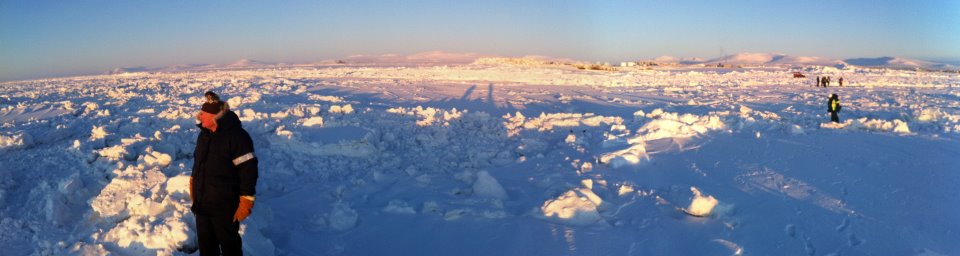 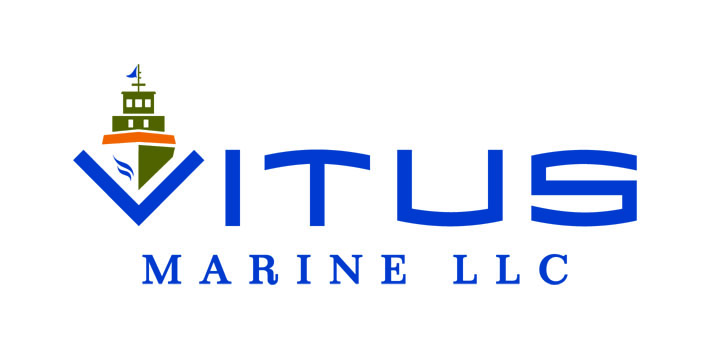 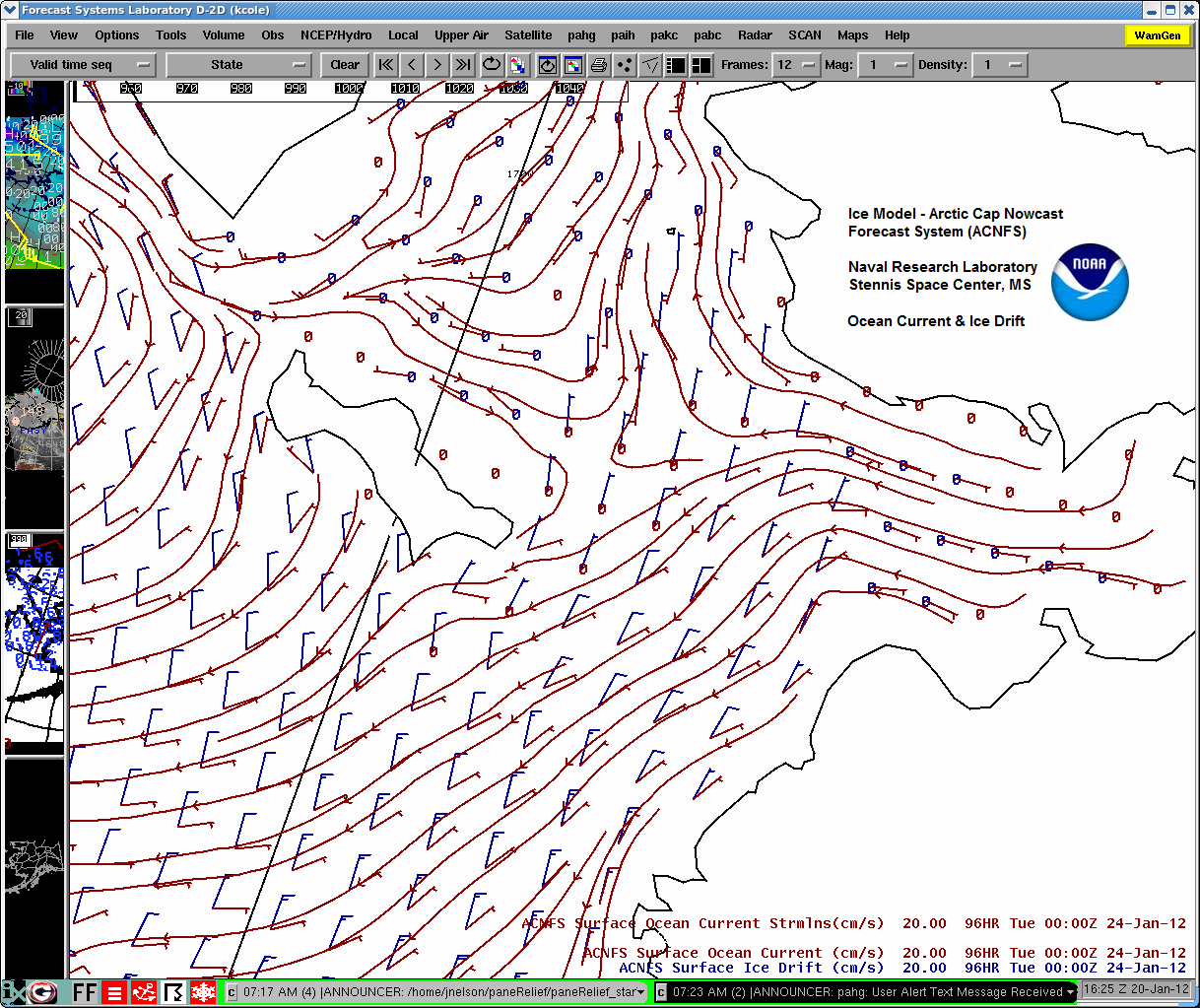 Depth at Breakwater Entrance?

Could the RENDA Break Free Unaided?

Prevailing Currents & Ice Behavior?
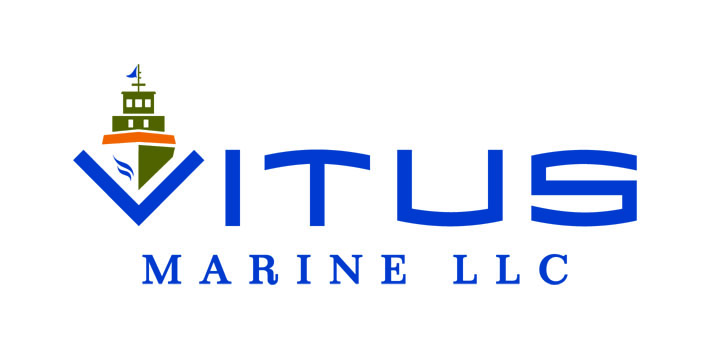 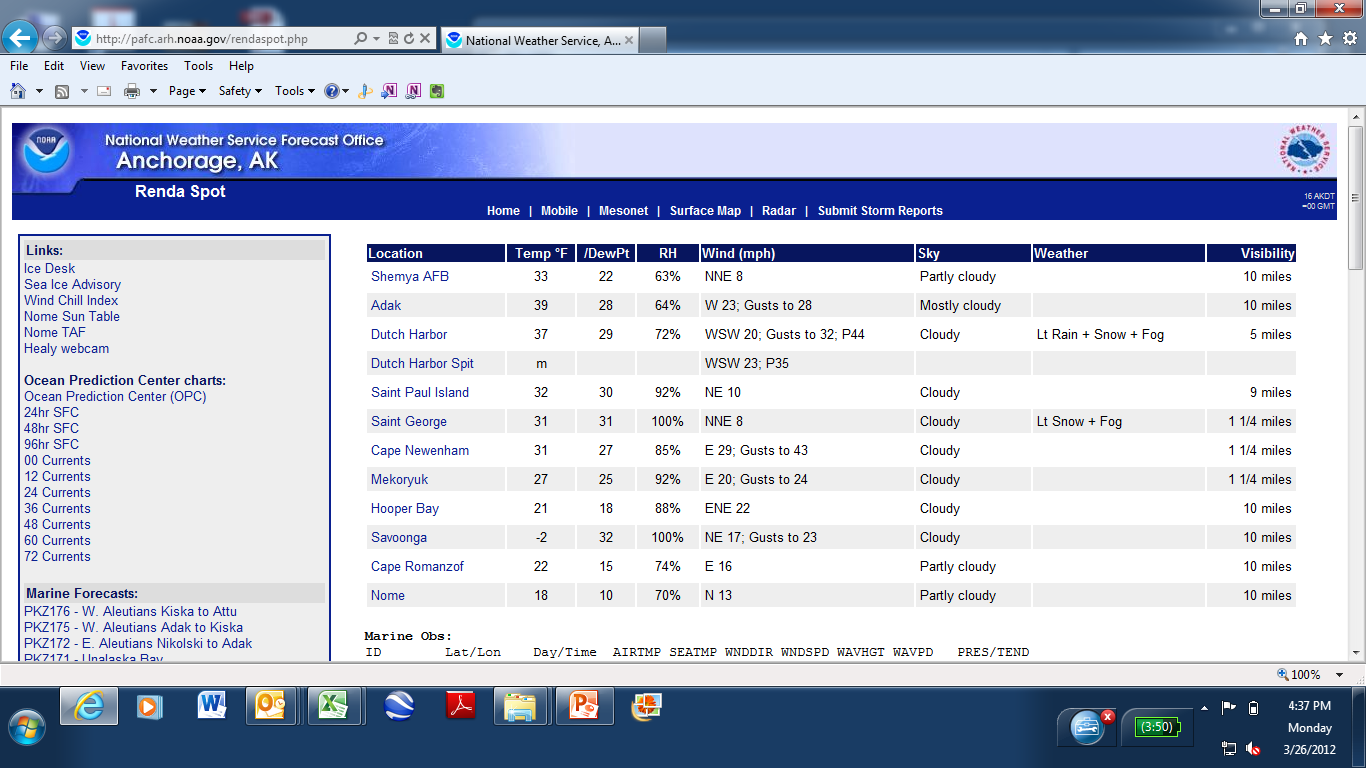 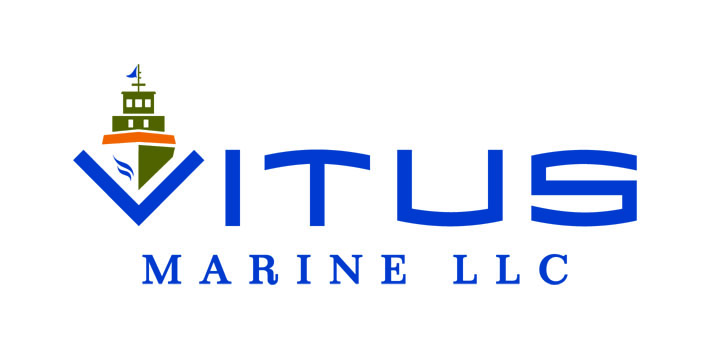 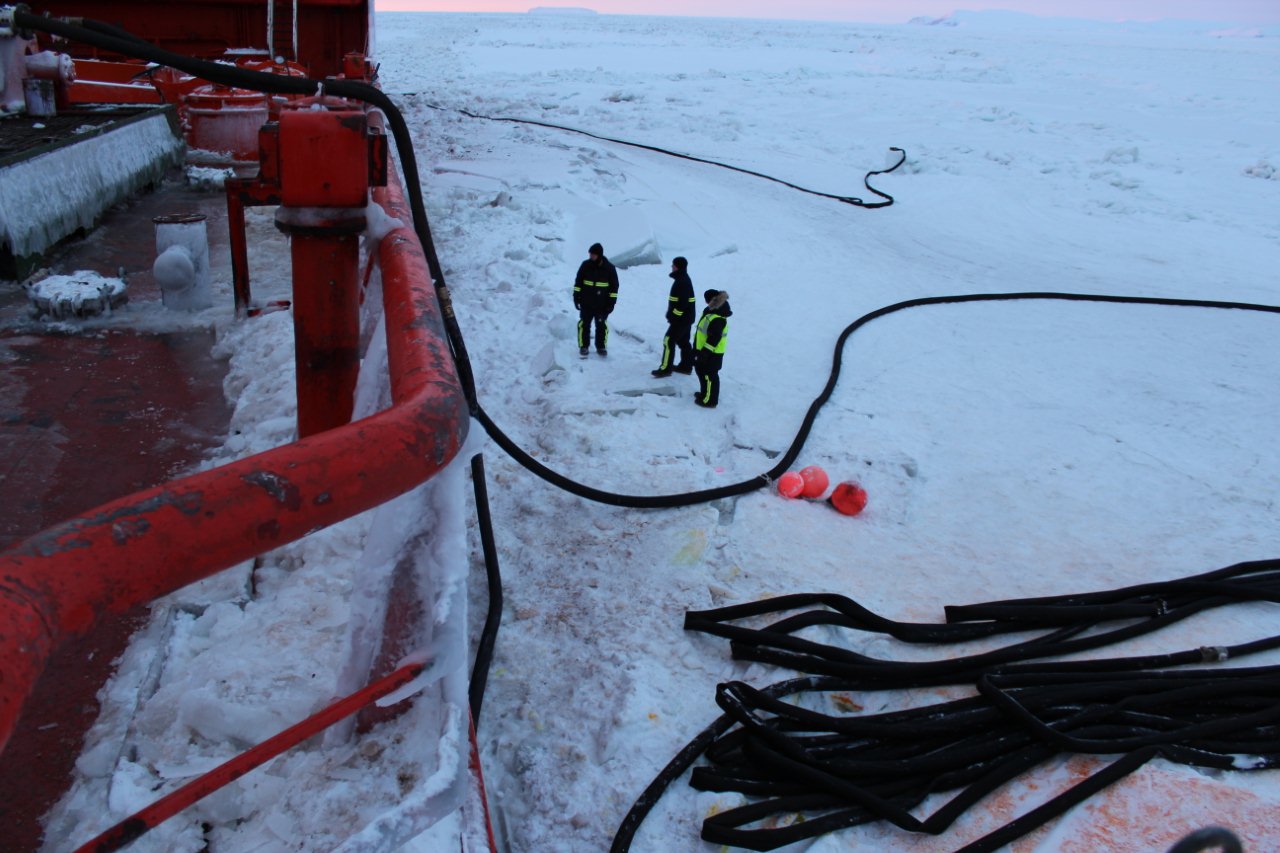 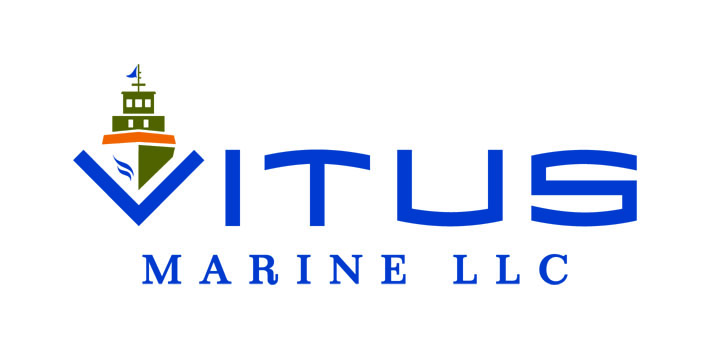 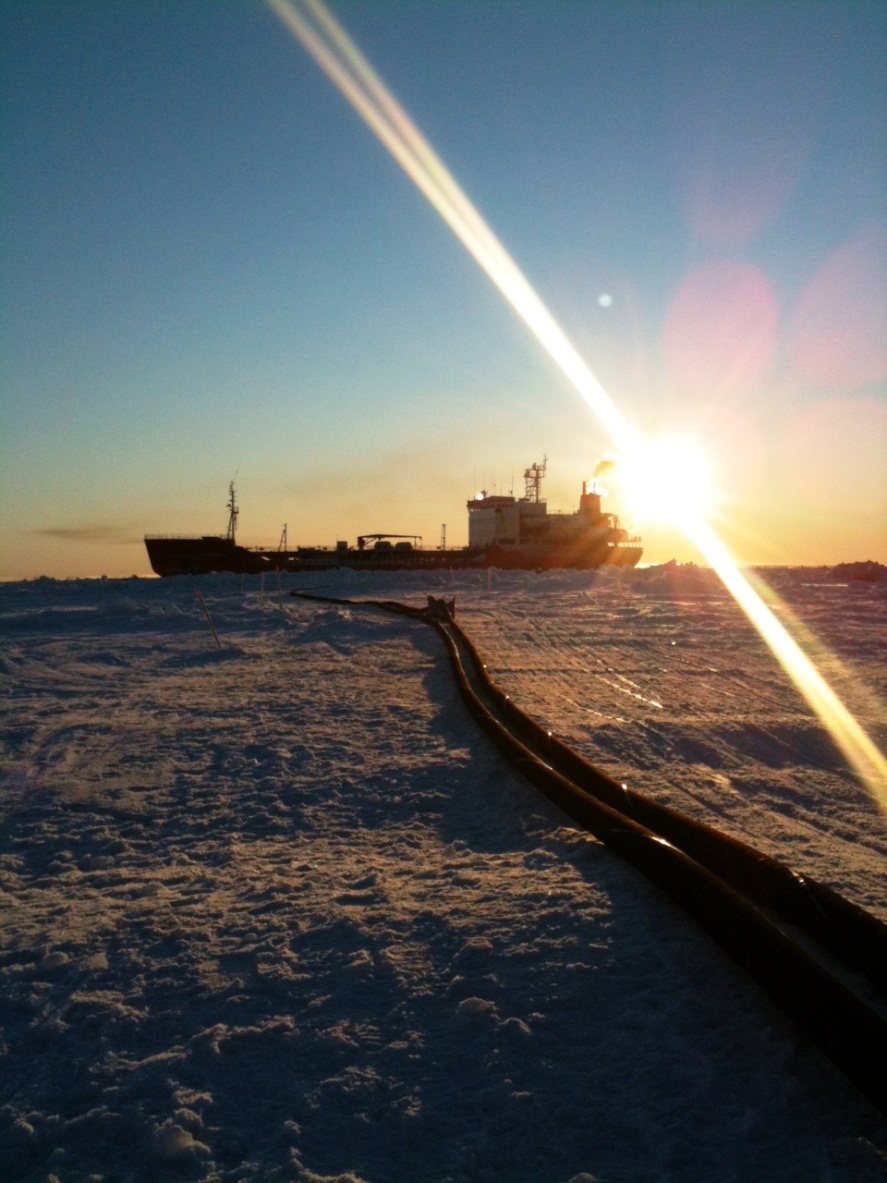 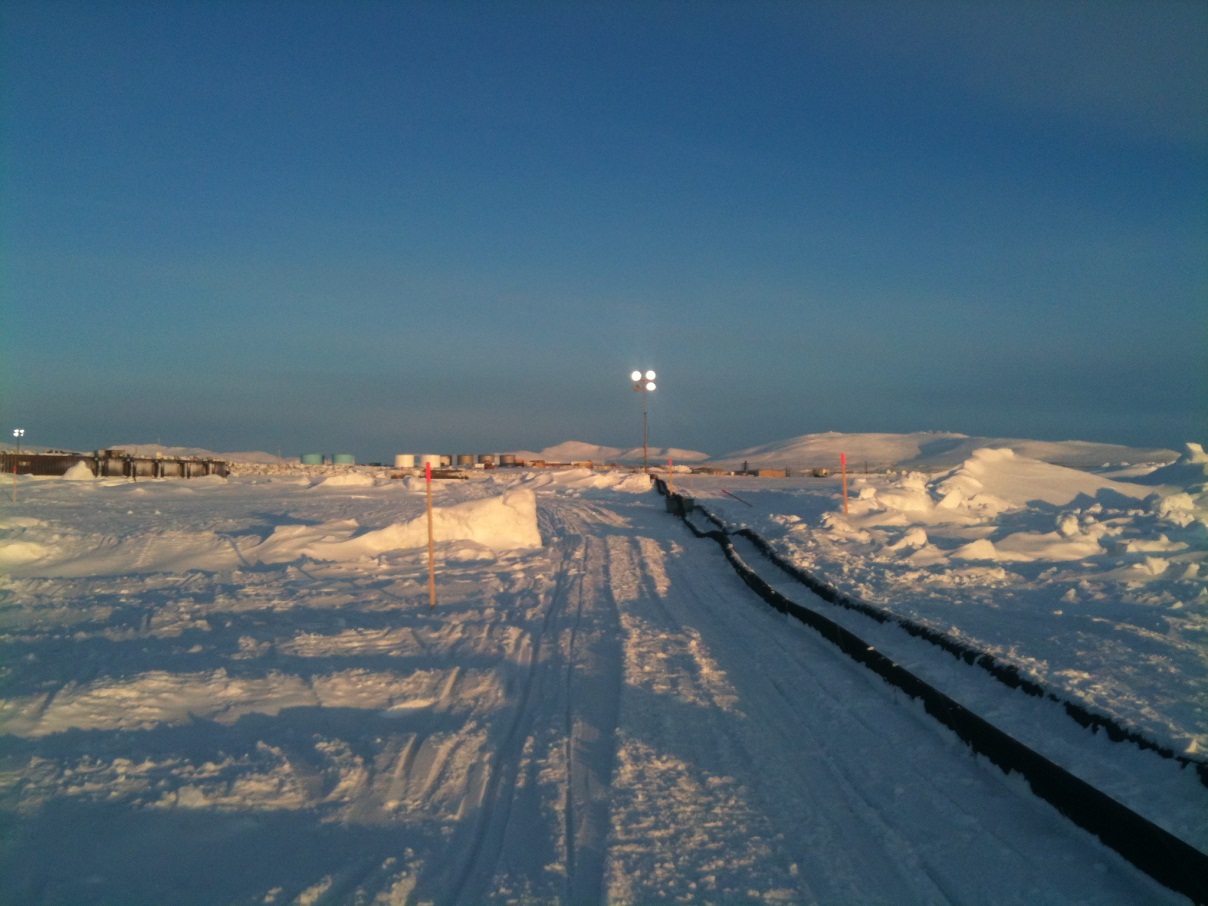 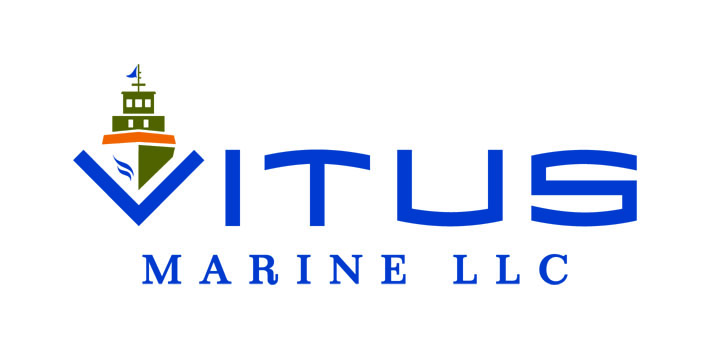 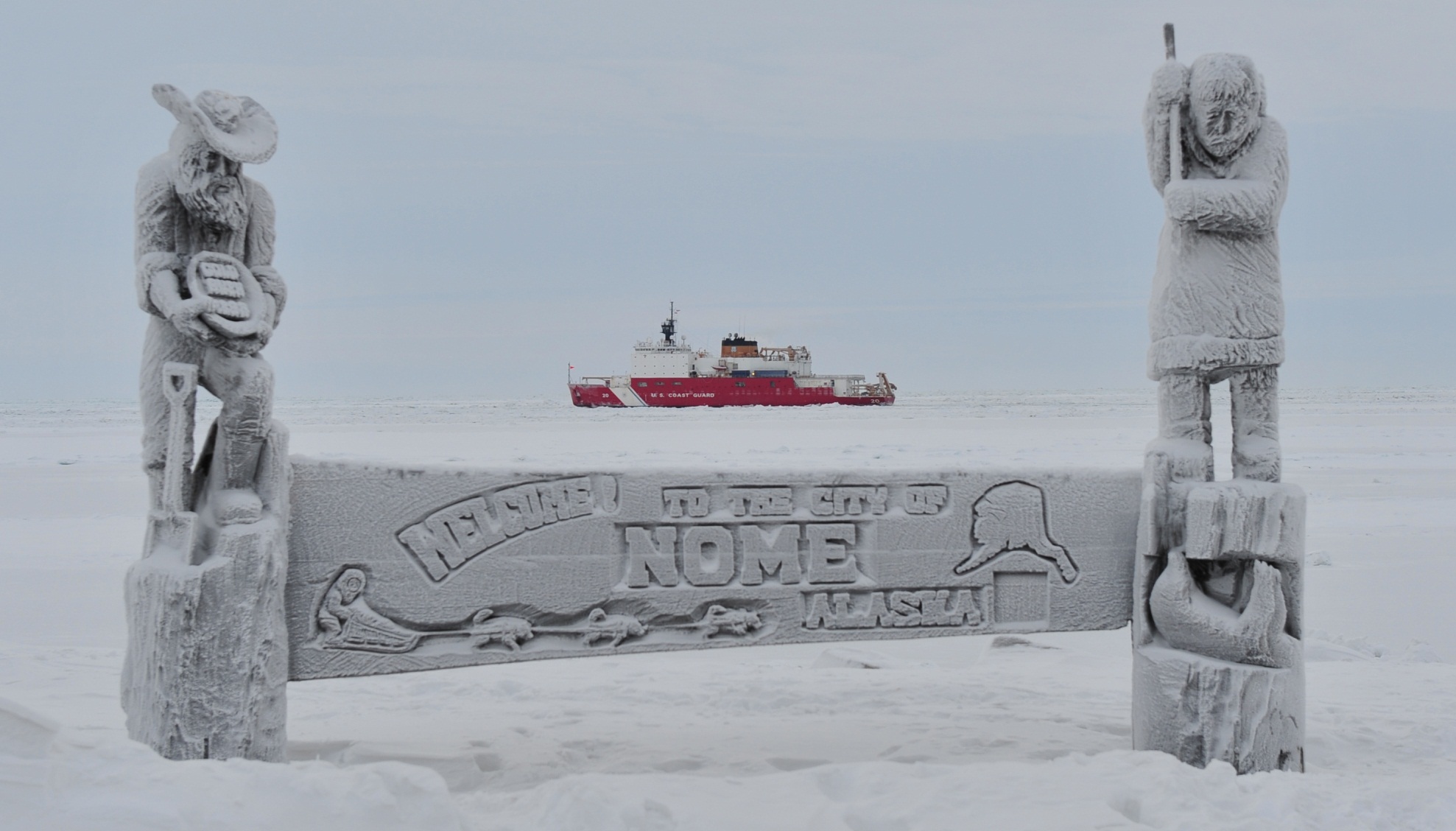 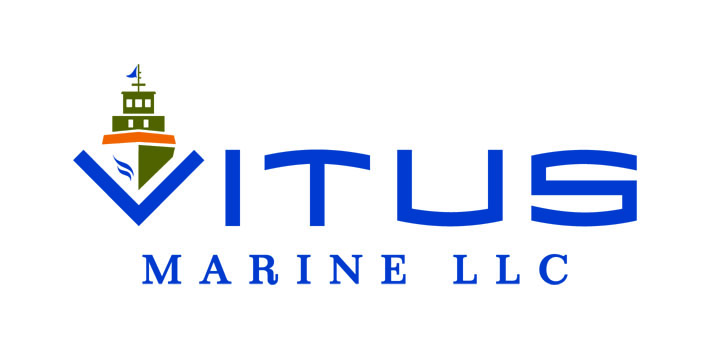 Healy & Renda arrived Nome Jan 14, 2012
LOTS of support and cooperation in Nome
Draft restrictions of the Healy & hose length
Renda unable to get closer under own power

Transfer complete – just over 40 hours

Healy & Renda departed Nome Jan 21
Started the trek south
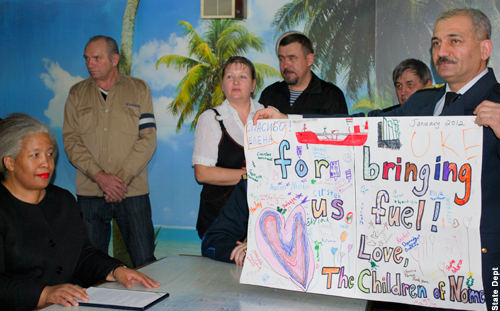 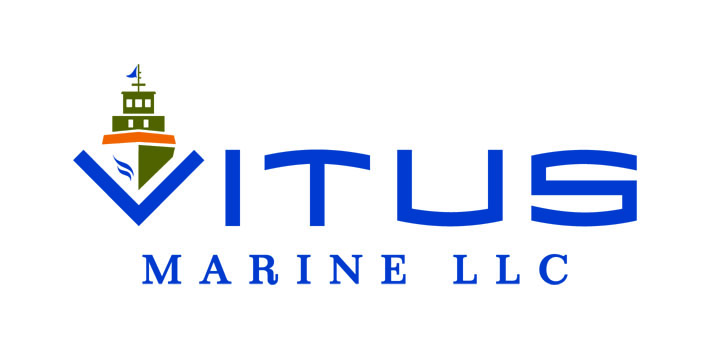 Southbound journey encountered about 100 additional miles of ice
Strong North winds stretched the ice south
By Early February Healy was in open water headed to Seattle & Renda to Vladivostok.  
Renda off charter on Feb 11.
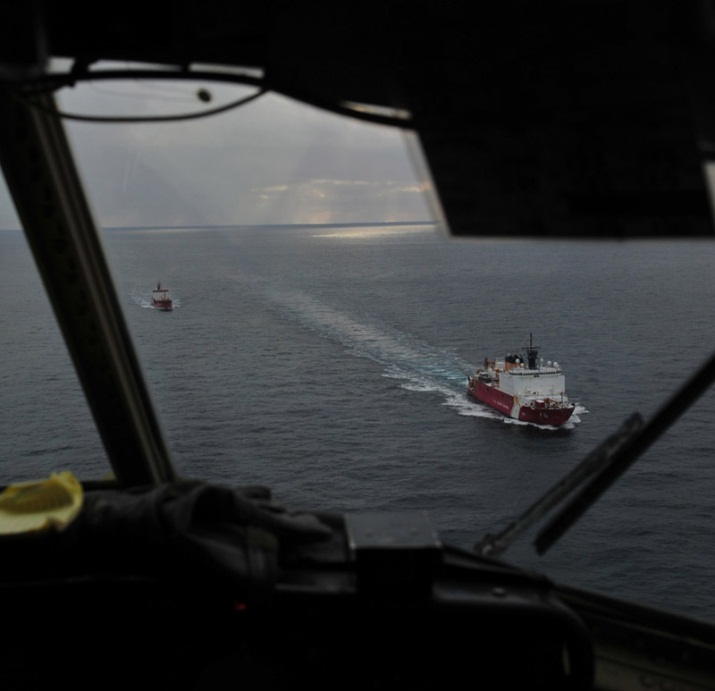 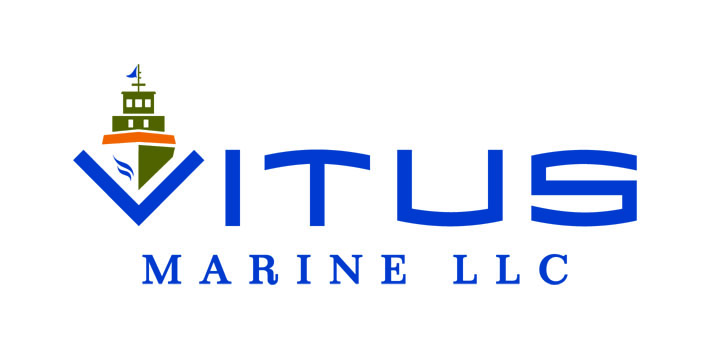 A very special thank you to:  
Alaska Chadux Corp. 
Alaska Marine Pilots (Peter Garay)
Alaska Maritime Agencies
Astra Oil Company
Aurora Hotel, Stampede Enterprise
Bauer, Moyhnihan, Johnson
BNP Paribas
Intertek Caleb Brett
Maritime Affairs Consultant – Jeffrey Garret
NOAA Alaska Region Weather Forecasters
NOAA Sea Ice Program Director Kathleen Cole
City of Nome
Pacific Fishing Assets
RIMSCO
RS Platou Borge Steinsvik
Sitnasuak & Bonanza Fuels Team Members
Storm Force Services
United States Coast Guard
University of Alaska Fairbanks – Greg Walker & Dr. Andy Mahoney
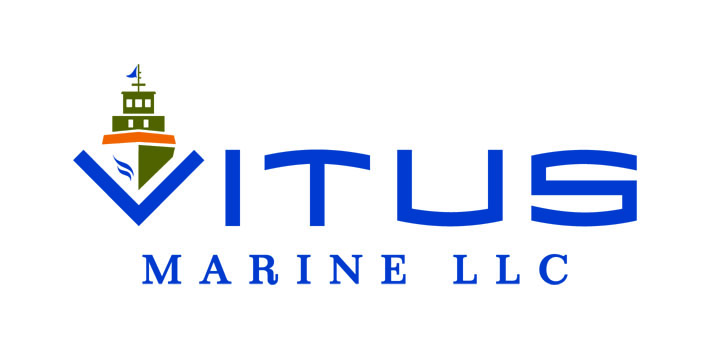 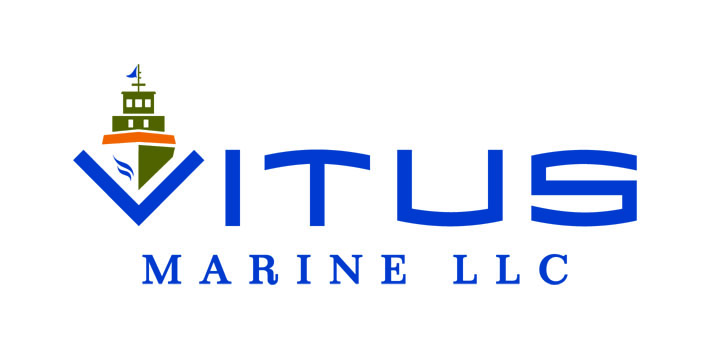 Q & A